>> SLIDE 1
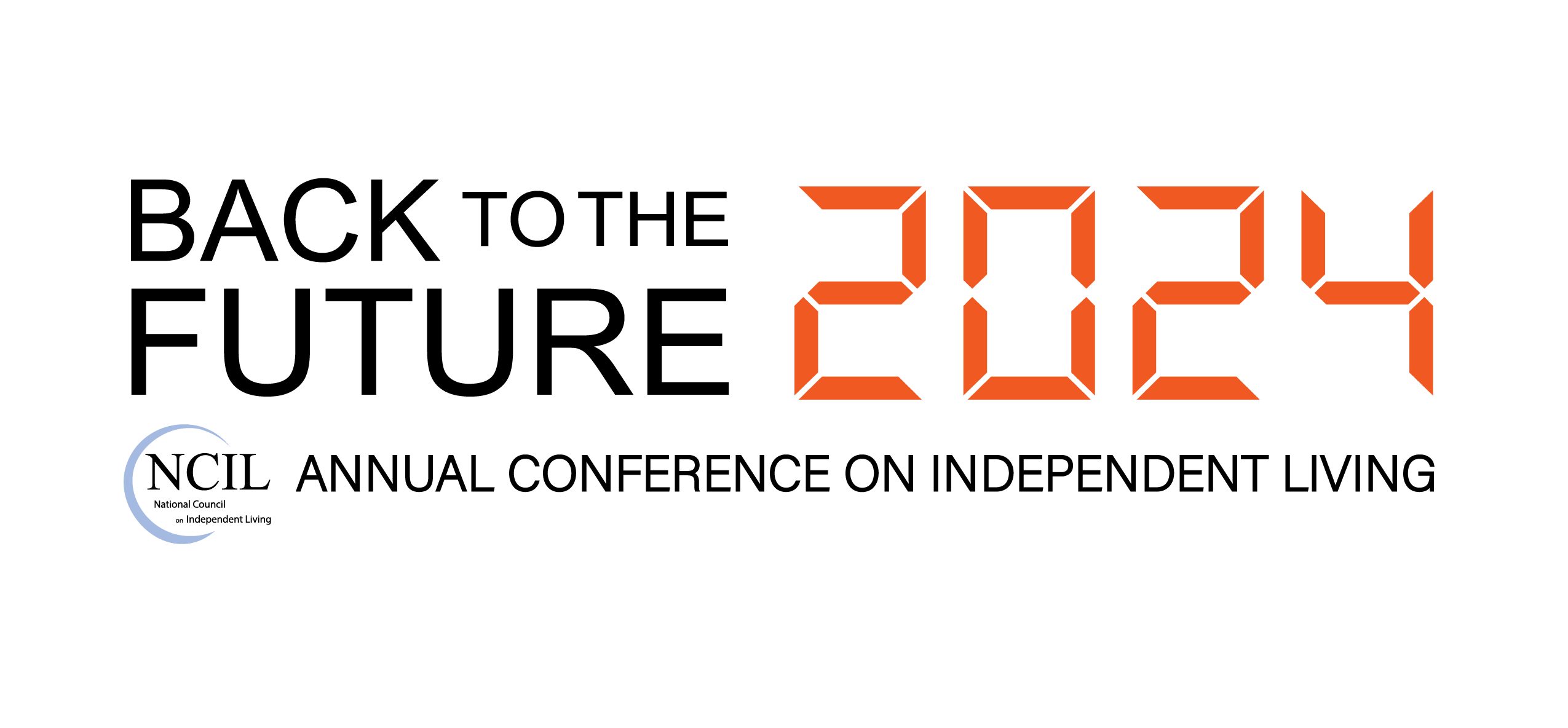 2024 Annual Conference on Independent Living
BACK TO THE FUTURE
Presented by the National Council on Independent Living
>> SLIDE 2
Revisiting the 12 Independent Living Pillars through a global and intersectional lens
23 July 2024

Nadia Hadad, Co-chair of the Board of ENIL and member of the Executive Committee of EDF
Teodor Mladenov, Senior Lecturer, University of Dundee, and Coordinator of ENIL’s Independent Living Research Network
>> SLIDE 3The European Network on Independent Living (ENIL)
a membership organisation led and controlled by disabled people

established in 1989

with a mission:
to advocate and lobby for Independent Living values, principles and practices, namely for a barrier-free environment, provision of personal assistance support and adequate technical aids, together making full citizenship of disabled people possible (ENIL, n.d.)
>> SLIDE 4Key principles of ENIL’s work
solidarity
peer support
self-representation
cross-impairment
self-determination
(ENIL, n.d.)
>> SLIDE 5Original ‘core services’ at thePhysically Disabled Students’ Program (PDSP) in 1970-72
personal assistance (support with finding assistants/attendants)
housing (support with finding accessible housing)
technical aids (wheelchair repair and redesign)
advocacy (support with accessing benefits and services)
(Evans, 2002; Shapiro, 1993; Zukas, 1975)

Key principles:
disability is a social problem not a medical one
disabled people should be in control of their support
the support provided should be comprehensive (holistic, integrated approach)
full community integration
cross-disability coverage
(based on Zukas, 1975; see also Evans, 2002: 6)
>> SLIDE 6Services at CIL Berkeley in late 1970s
personal assistance
housing
technical aids
advocacy (including organising campaigns and protests)

legal advice and litigation
employment / job development (job search, awareness raising among employers)
peer counselling/support (psychological support, empowerment towards self-determination)
transport (including own service – an adapted van)
deaf services, blind services (communication support: sign language interpreters, readers)
(Kleinfield, 1979; Heumann, 2004: 364-365)
>> SLIDE 7Services at CIL Berkeley in late 1980s
New trends, as reported by Racino (1989):

IL skills training for people with intellectual disabilities
youth services (peer support, mentoring, job search)

Individual advocacy (counselling for benefits) increasingly substitutes systemic advocacy (campaigning work):
‘CIL continues to be actively involved in both individual advocacy and systemic advocacy, though many of the staff members report 80-99 % of their time is now spent on supportive services.’ (Racino, 1989: n.p.)
>> SLIDE 8The 7 Needs of Derbyshire CIL (DCIL) – early 1980s
information (about entitlements, available supports)
peer counselling
housing (accessible and affordable)
technical aids
personal assistance
transport (accessible and affordable)
access (to the built environment)
(Davies, 1990: 7; Hunt, 2019: 156)
>> SLIDE 9The 12 Pillars of IL
In 1989, the 7 Needs evolved into 11 Needs, adding:
employment
education
income support (benefits)
advocacy
(Evans, 2002: 7; Hunt, 2019: 157)

Later, the 11 Needs evolved into the 12 Pillars of IL, adding:
healthcare
(Disability Rights UK, n.d.; ENIL, 2023; Spectrum CIL, n.d.)
>> SLIDE 10The 12 Pillars of IL at a glance
Accessibility: Full access to our environment
Transport: A fully accessible transport system
Technical aids: Appropriate technical aids/equipment
Housing: Accessible / adapted housing
Personal assistance: Personal assistance to enable an independent lifestyle
Education: Inclusive education and training
Income: An adequate income
Employment: Equal opportunities for employment
Information: Appropriate and accessible information
Advocacy: Advocacy (towards self-advocacy)
Peer support / counselling: Empowering counselling services
Healthcare: Appropriate and accessible healthcare provision
(based on Spectrum CIL, n.d.: n.p.)
>> SLIDE 11The UN Convention on the Rights of Persons with Disabilities (CRPD)
Core elements of Article 19, according to General Comment No 5 (para. 38):
legal capacity
‘To ensure the right to legal capacity, in line with the Committee’s general comment No. 1, to decide where, with whom and how to live for all persons with disabilities, irrespective of impairment)’
housing
other mainstream services (including information and communication technologies)
personalised disability-specific support services (e.g., personal assistance)
data collection
‘To collect consistent quantitative and qualitative data on people with disabilities, including those still living in institutions’
>> SLIDE 12The UN CRPD – global application
Global application of Article 19 (paras 7 and 22, General Comment No 5):
Reflects the diversity of approaches to human living and its content is not biased towards certain cultural norms or values.
Living independently and being included in the community is a basic concept of human living:
‘It means exercising freedom of choice and control over decisions affecting one’s life with the maximum level of self-determination and interdependence within society. This right must be effectively realised in different economic, social, cultural and political contexts.’
All persons should be free to choose to be active and belong to a culture of their own choice, with the same degree of choice and control over their life as other members of the community.
Independent living is not compatible with the promotion of a ‘predefined’ individual lifestyle.
>> SLIDE 13ENIL’s proposal for additional pillars
access to supported decision-making
knowledge about IL history, philosophy, and organising
support for sexual and reproductive rights
access to internet and digital technology
access to legal aid
support for transitions
to adulthood, higher education, employment, from parental home, and from institutional care
>> SLIDE 14ENIL’s proposal for additional principles
adopt an intersectional perspective
consider overlaps between disability and older age, gender, sexuality, poverty, climate change, and locality

ensure IL in emergency situations
armed conflicts, natural disasters, pandemics

co-produce disability research

decolonise IL
engage with – and promote – local knowledges and practices regarding self-determination (‘choice and control’)
develop culturally sensitive, locally appropriate Independent Living ideas and practices
>> SLIDE 15Discussion questions
What are the current priority pillars in your state or country?

How to make the IL Pillars framework more inclusive?
diversity of impairments, ages, genders, ethnicities; culturally sensitive / decolonial; appropriate for both high-income and low-income contexts

Are there additional pillars or principles that need to be considered?
>> SLIDE 16References
Davies, K. (1990) ‘A social barriers model of disability: theory into practice. The emergence of the "seven needs“’, paper prepared for the Derbyshire Coalition of Disabled People. https://web.archive.org/web/20240324073420/https://disability-studies.leeds.ac.uk/wp-content/uploads/sites/40/library/DavisK-davis-social-barriers.pdf 
Disability Rights UK (n.d.) ‘Independent Living. Disability Rights UK Factsheet F38’, online publication. London: Disability Rights UK. https://web.archive.org/web/20231108170115/https://www.disabilityrightsuk.org/resources/independent-living
ENIL (n.d.) ‘About ENIL’, online publication. Brussels: European Network on Independent Living. https://web.archive.org/web/20231110111447/https://enil.eu/about-enil/
Evans, J. (2002) ‘Independent Living Movement in the UK’, online publication. Leeds: The Disability Archive UK. Available online at: https://web.archive.org/web/20231110120434/https://disability-studies.leeds.ac.uk/wp-content/uploads/sites/40/library/evans-Version-2-Independent-Living-Movement-in-the-UK.pdf
Heumann, J. (2004) Judith Heumann, Pioneering Disability Rights Advocate and Leader in Disabled in Action, New York: Center for Independent Living, Berkeley; World Institute on Disability; and the US Department of Education 1960s-2000. An oral history conducted by Susan Brown, David Landes, Jonathan Young in 1998-2001. Berkeley, CA: Regional Oral History Office, The Bancroft Library, University of California, Berkeley. https://oac.cdlib.org/view?docId=hb9v19p0k9&brand=oac4
Hunt, J. (2019) No Limits. The Disabled People’s Movement – A Radical History. Manchester: TBR Imprint.
Kleinfield, S. (1979) ‘Declaring independence in Berkeley’, Psychology Today, Vol. 13, No. 3, pp. 67–78. Reprinted and posted at: http://www.independentliving.org/toolsforpower/tools2.html
Racino, J. A. (1991) ‘Center for Independent Living (CIL): Disabled People Take the Lead for Full Community Lives’. Syracuse, NY: Research and Training Center on Community Integration, Syracuse University. https://www.independentliving.org/docs4/racino91.html
Spectrum CIL (n.d.) ‘“Rights not Charity” – 12 Basic Rights’, online publication. Southampton: Spectrum CIL. https://web.archive.org/web/20231110172314/https://spectrumcil.co.uk/wp-content/uploads/2015/04/SPECTRUM-12-Basic-Rights-2013
Zukas, H. (1975) CIL History. Report of the State of the Art Conference. Berkeley, CA: Center for Independent Living – Berkeley. https://web.archive.org/web/20231110174358/https://www.independentliving.org/docs3/zukas.html